最新台を勝手に大胆予想！
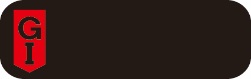 パチンコ
パチンコ
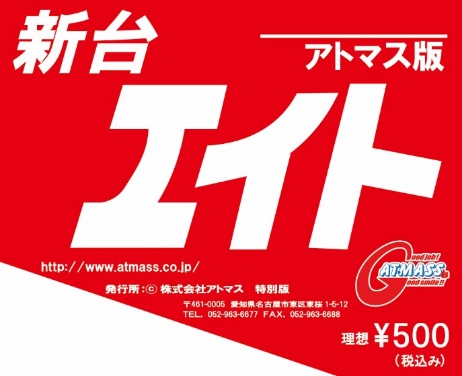 ※定価は通常値引と平均導入台数値引を計算して算出しています。
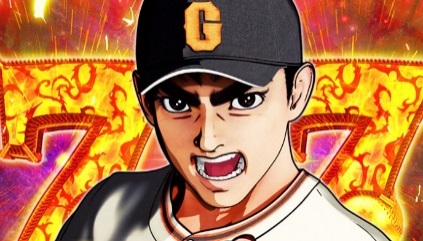 最注目機種
巨人の星２
★出走2週目！！
今週から三機種が新たに出走しました！三機種の中ではドラムゴルゴがまずまずの結果となりましたが、全体的にあまり良いとは言えない結果となっております。
ドラムゴルゴですがＳＡＮＫＹＯのＶーＳＴＯＣＫ第二弾ということで第一弾で好評だったシンフォギアがあっただけに少し期待していたのですが、やはり最近の
ユーザーはあまりドラム式の台を好まない傾向にあるせいかあまり稼働が付きませんでした。個人的には普通の液晶機ならもっと面白くて、稼働が見込めたんじゃないのかなと思います。